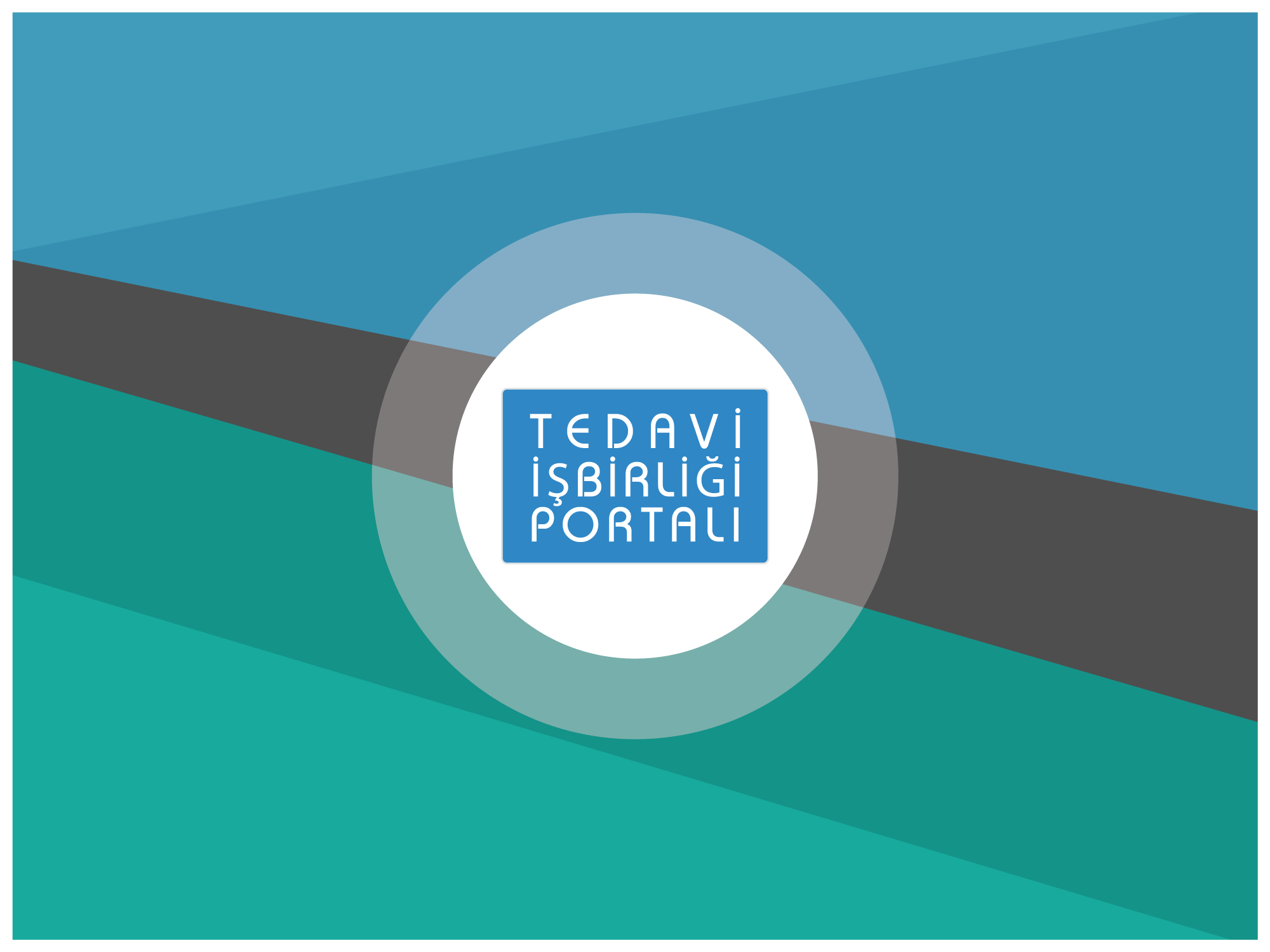 EM-162989
ANONSLAR
Hangi aramalar yapılabilir?

Randevu
Enjeksiyon
Terapi
Aile Eğitimi
Rapor Hatırlatma
Kan Tahlili

Son eklenen İlaç Raporu ve Kan Tahlili hatırlatma anonsları ile 6 anons mevcuttur.
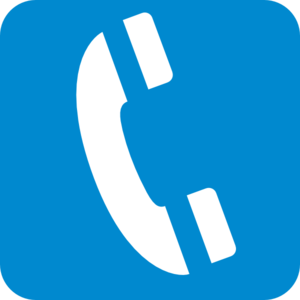 ÖRNEK ANONS- TEDAVİ UYGULAMASI
Enjeksiyondan önceki gün:
İyi günler, Cerrahpaşa Tıp Fakültesi Psikiyatri Ana Bilim Dalı’ndan aranıyorsunuz. Yarın hastanızın enjeksiyon günüdür. Hastanızın tedavi devamlılığı için önemle hatırlatırız. Cerrahpaşa Tıp Fakültesi Psikiyatri Ana Bilim Dalı sağlıklı günler diler.

Enjeksiyondan sonraki gün:
İyi günler, Cerrahpaşa Tıp Fakültesi Psikiyatri Ana Bilim Dalı’ndan aranıyorsunuz. Dün hastanızın enjeksiyon günüydü, enjeksiyonunu yaptırdıysanız 1’i, yaptırmadıysanız 2’yi tuşlayınız.
1’i tuşladıysa:
Teşekkür ederiz. İşbirliğiniz hastanızın tedavisi için çok büyük önem taşımaktadır. Cerrahpaşa Tıp Fakültesi Psikiyatri Ana Bilim Dalı sağlıklı günler diler.
2’yi tuşladıysa: 
Tedavinin zamanında uygulanması hastanızın tedavisi için çok büyük önem taşımaktadır.
Lütfen doktorunuzu bilgilendiriniz. Cerrahpaşa Tıp Fakültesi Psikiyatri Ana Bilim Dalı sağlıklı günler diler.
Arama Örnekleri

Tedavi önceki gün araması


Tedavi sonraki gün araması

1’i Tuşlama

2’yi Tuşlama
EM-162989
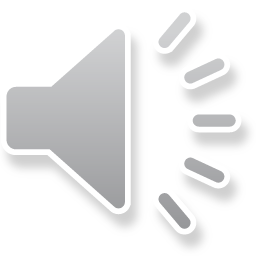 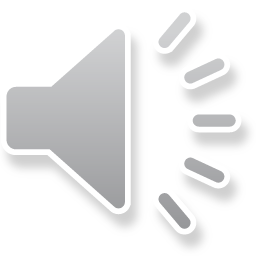 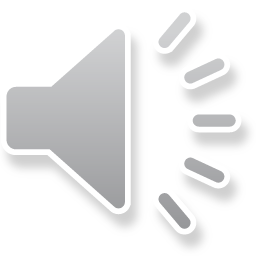 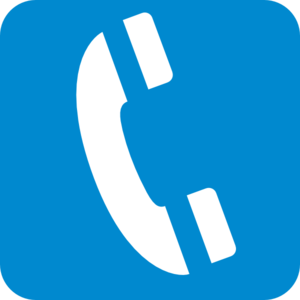 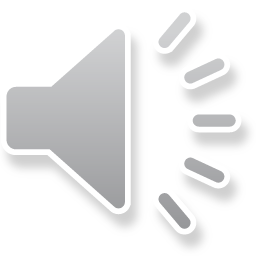